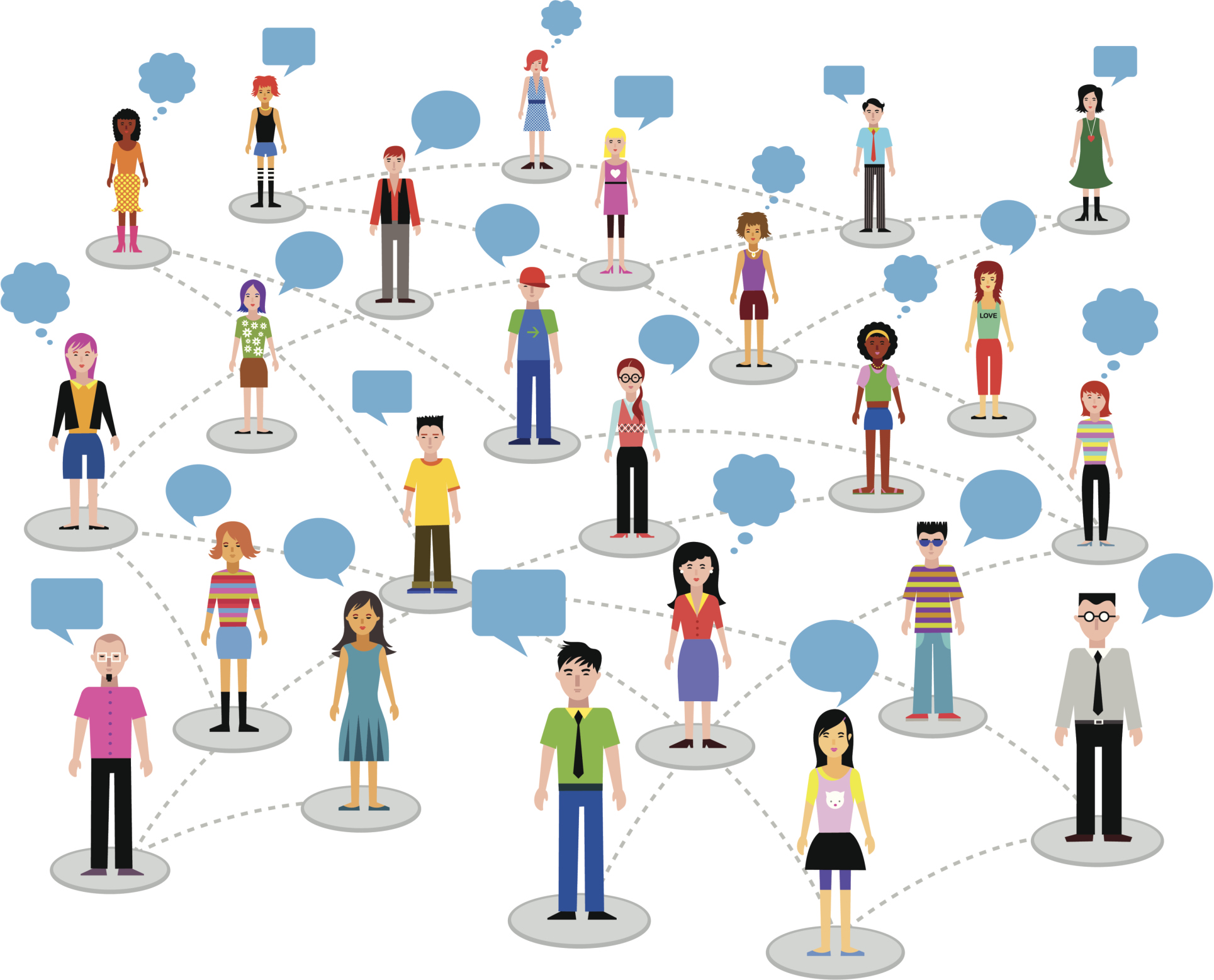 Welcome to your Registered Manager’s Network
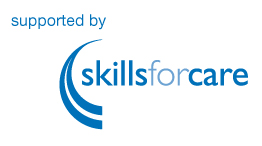 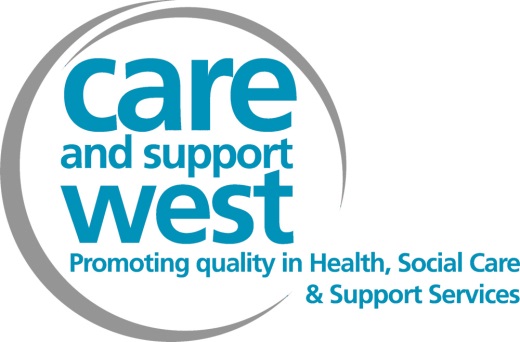 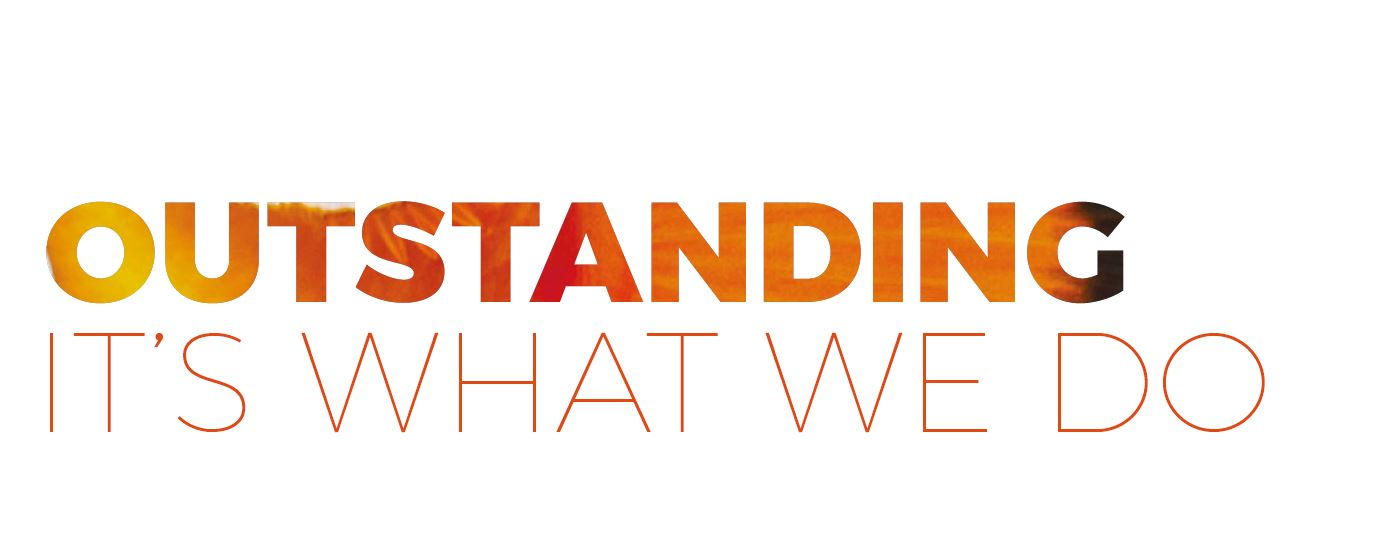 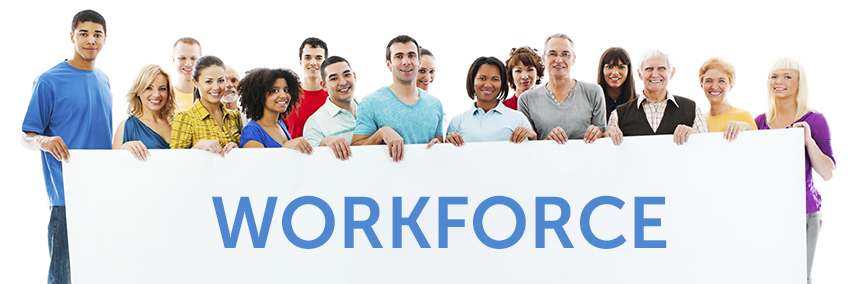 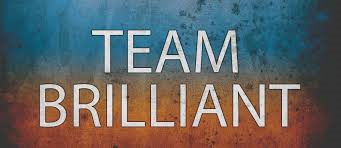 [Speaker Notes: Attended the Wiltshire RM Network … part of what they looked at was things you need to do in order to be judged outstanding … I wanted to share a few of these thoughts with you]
CQC only judge 2-3% of providers as outstanding … do you think that is an accurate reflection of the amount of outstanding practice that is actually happening?
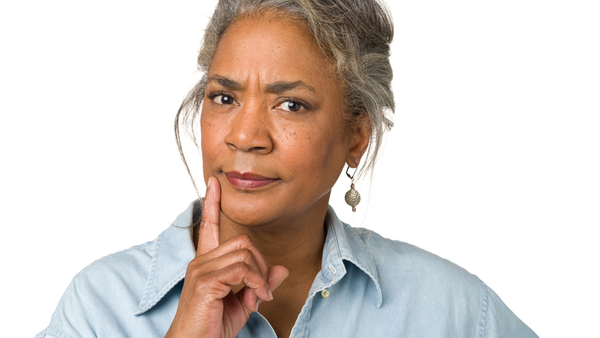 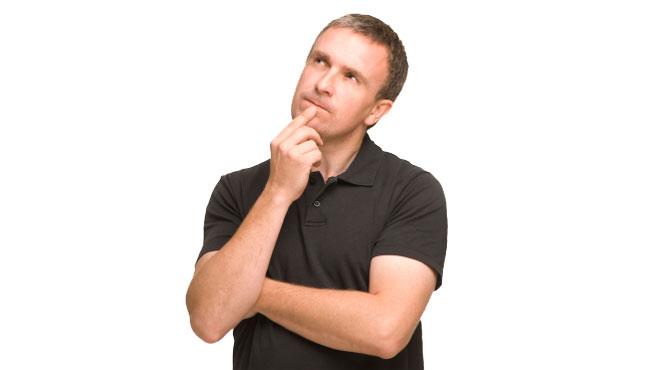 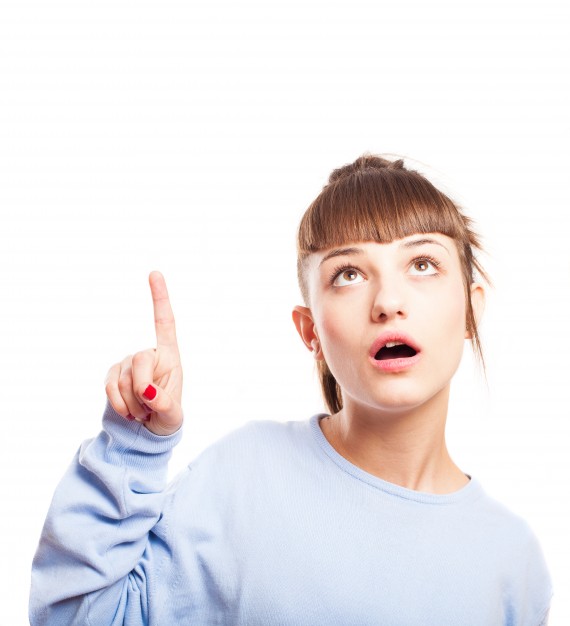 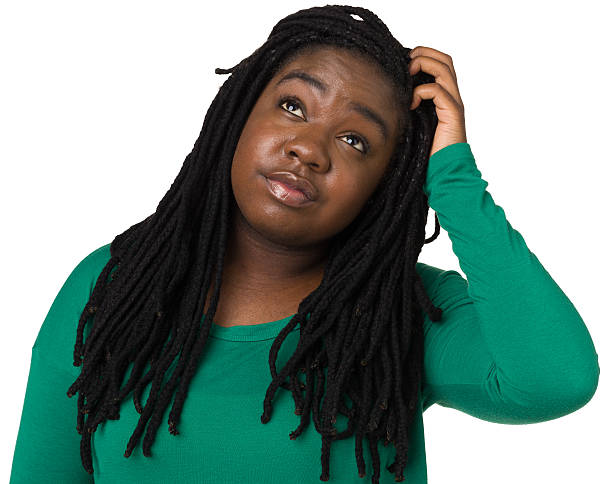 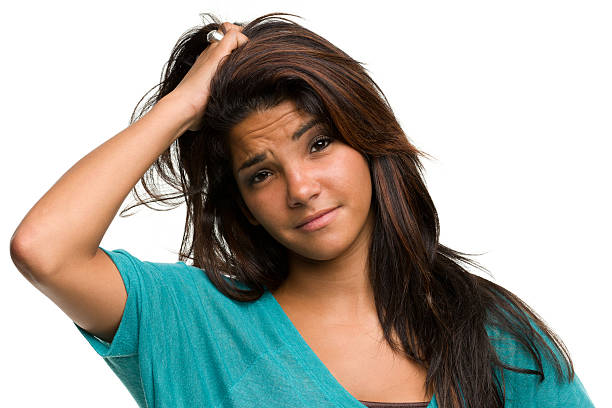 What do you do that you feel is outstanding?
[Speaker Notes: Lets spend a bit of time thinking about]
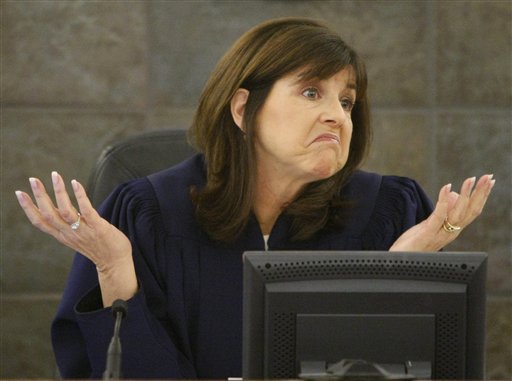 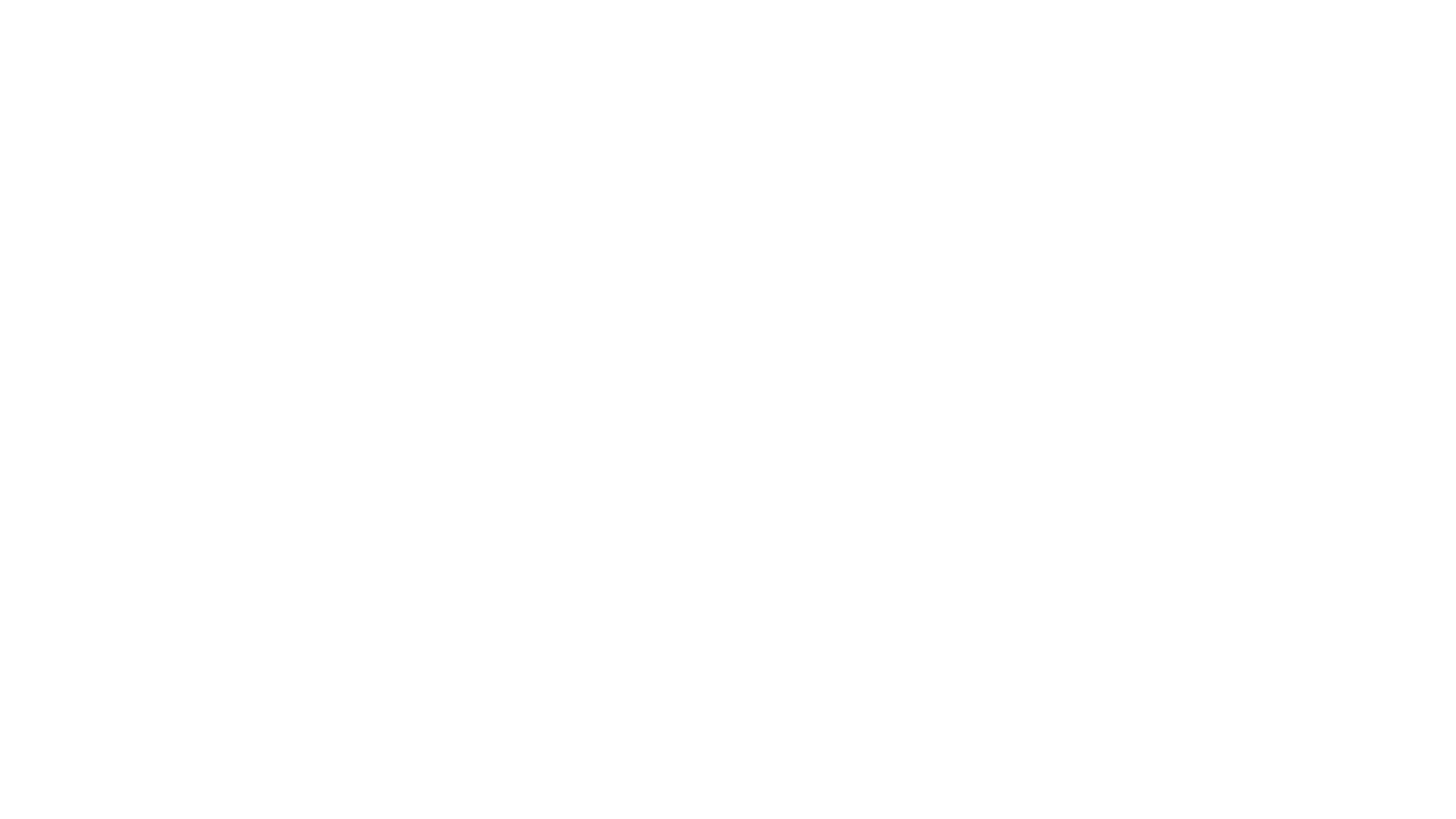 DUNNO!
If you are not clear about how you are outstanding … then it may well be difficult for CQC to spot it
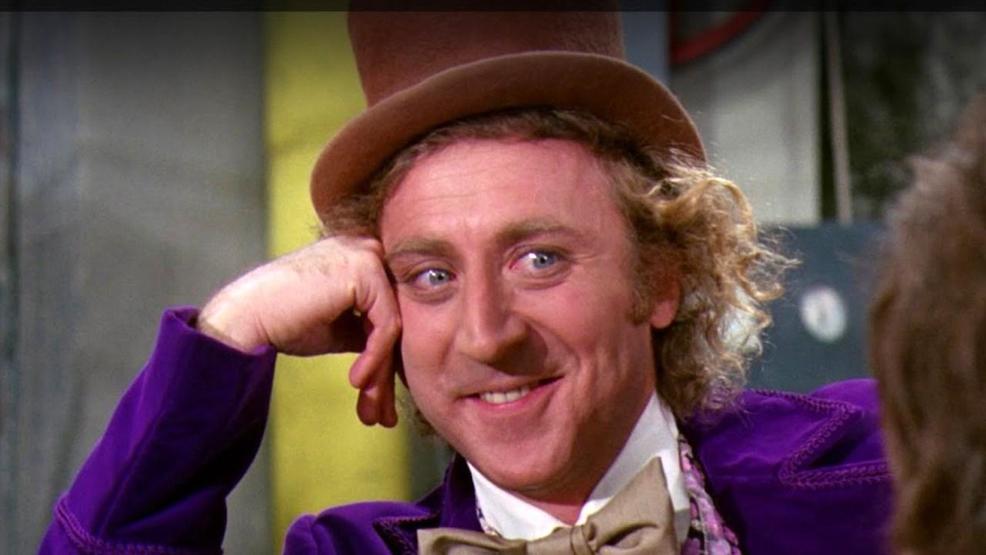 CQC inspectors be like …
Where’s your evidence?
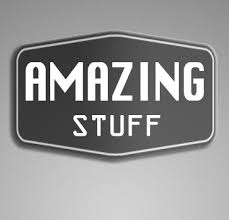 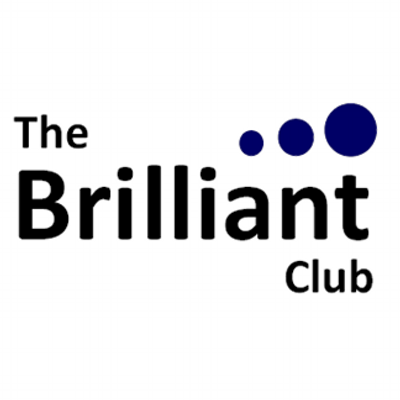 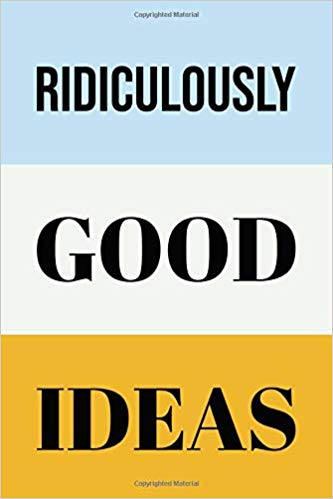 Develop a folder to showcase how you are outstanding
Much of this should be day to day examples where staff go over and above
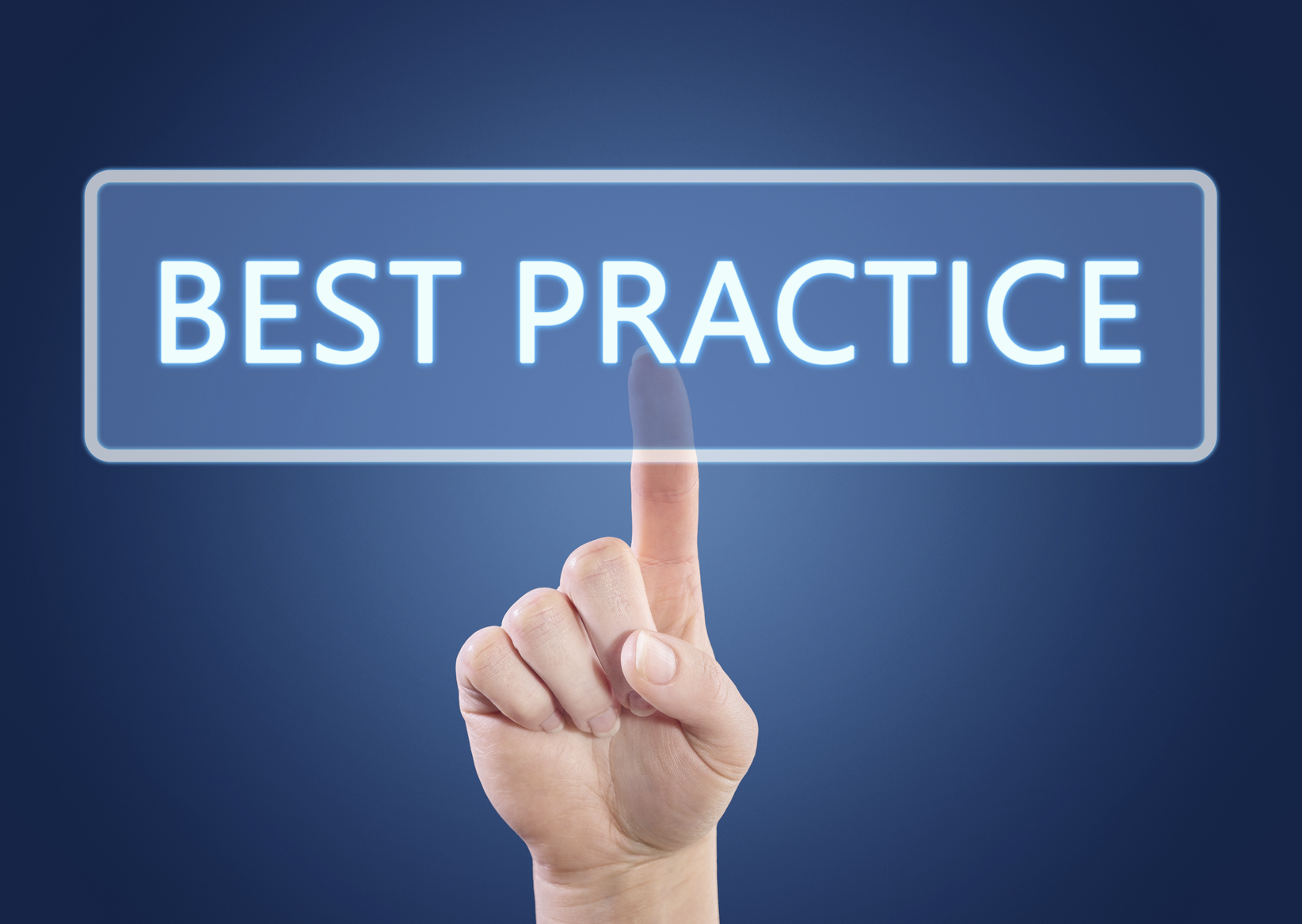 What Best Practice guidance are we using?
Great site … created by Skills for Care, SCIE and ‘Think Local Act Personal’
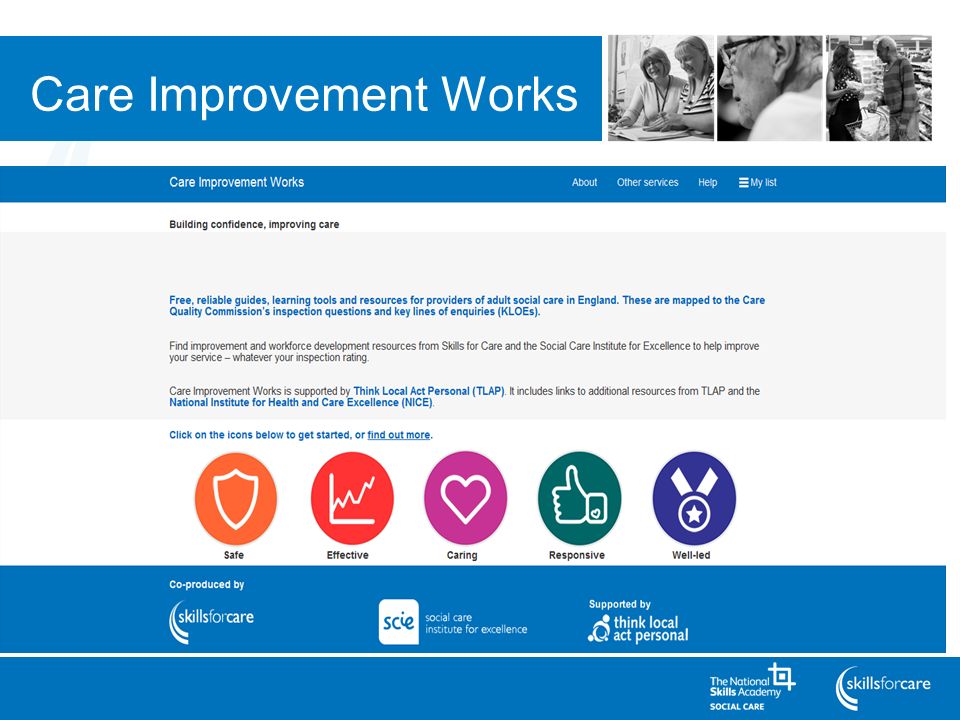 It enables you to go through each of the KLOEs and create a ‘my list’ of resources for each element.
http://www.careimprovementworks.org.uk/
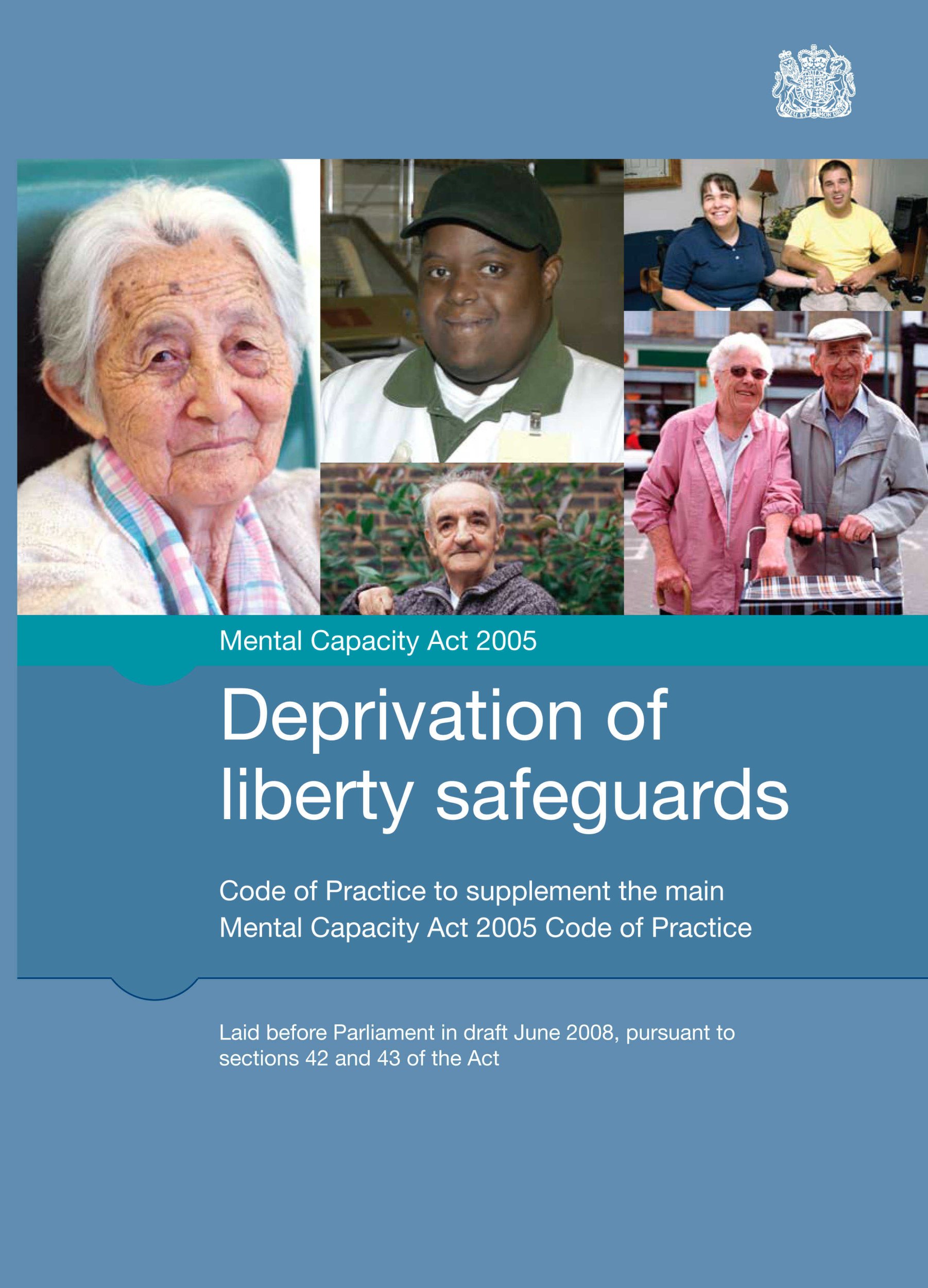 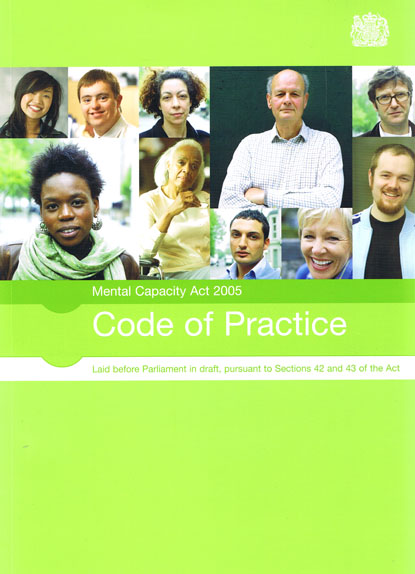 MCA & DoLS – Codes of Practice
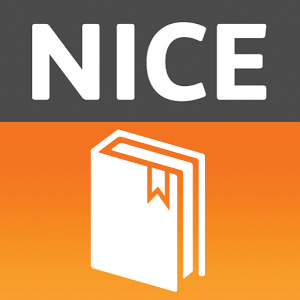 End of Life care for adults
https://www.nice.org.uk/guidance/qs13/resources/end-of-life-care-for-adults-pdf-2098483631557
Care for the dying in the last days of life
https://www.nice.org.uk/guidance/qs144/resources/care-of-dying-adults-in-the-last-days-of-life-pdf-75545479508677
Managing Medicines in Care Homes
https://www.nice.org.uk/guidance/sc1/resources/managing-medicines-in-care-homes-pdf-61677133765
Managing Medicines for adults receiving social care in the community
https://www.nice.org.uk/guidance/ng67/resources/managing-medicines-for-adults-receiving-social-care-in-the-community-pdf-1837578800581
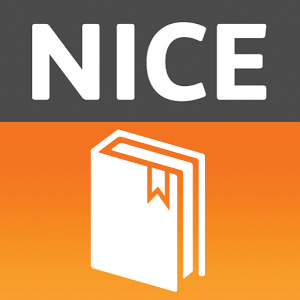 Learning Disabilities and behaviour the challenges
https://pathways.nice.org.uk/pathways/learning-disabilities-and-behaviour-that-challenges
Mental Wellbeing at Work
https://www.nice.org.uk/guidance/ph22/resources/mental-wellbeing-at-work-pdf-1996233648325
Any others that people are using?
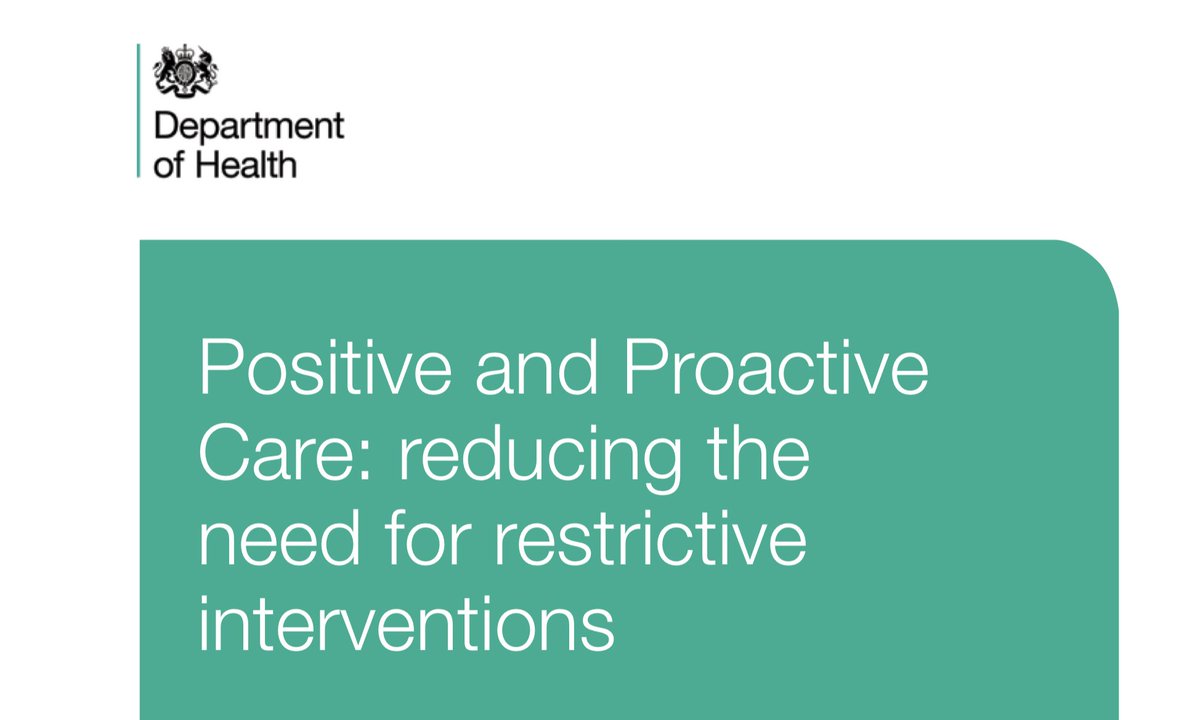 The statutory guidance to the Care Act
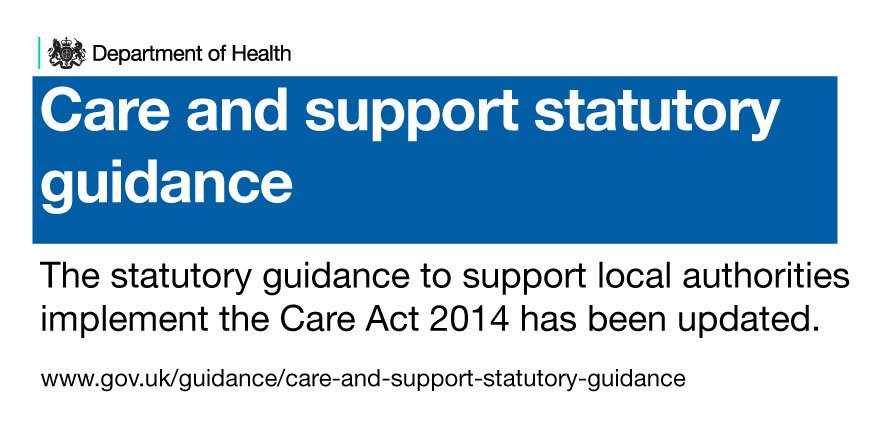 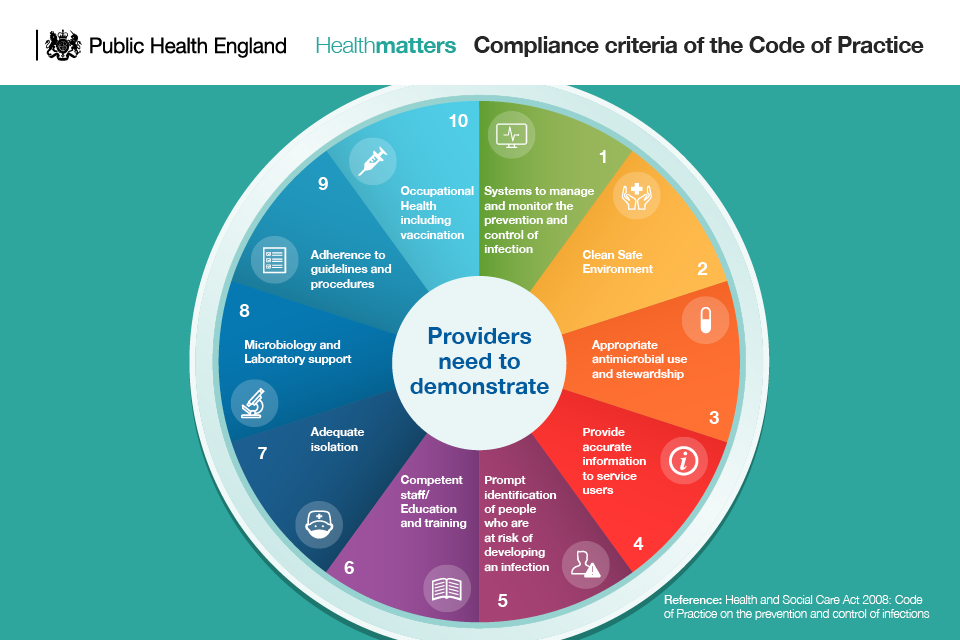 Health and Social Care Act 2008 Code of Practice – Infection Control
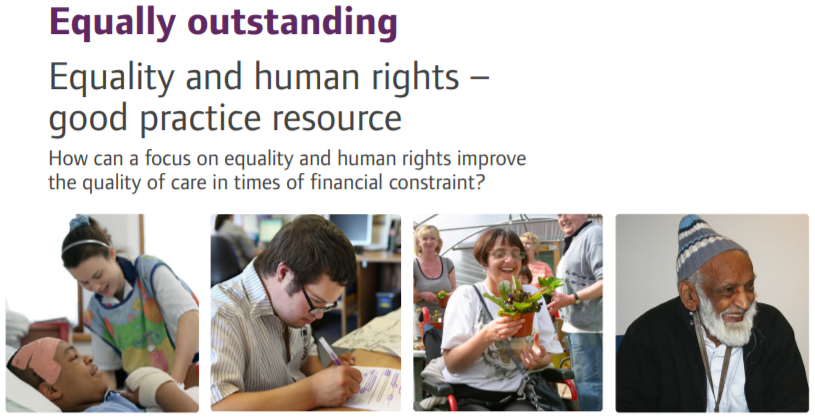 https://www.cqc.org.uk/sites/default/files/20181010_equally_outstanding_ehr_resource_nov18.pdf
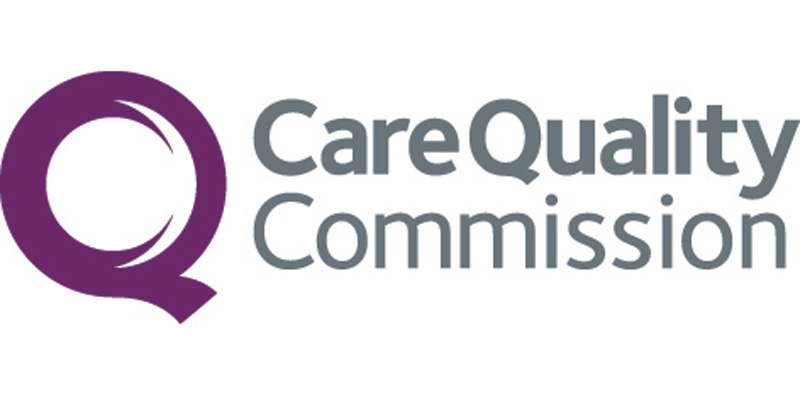 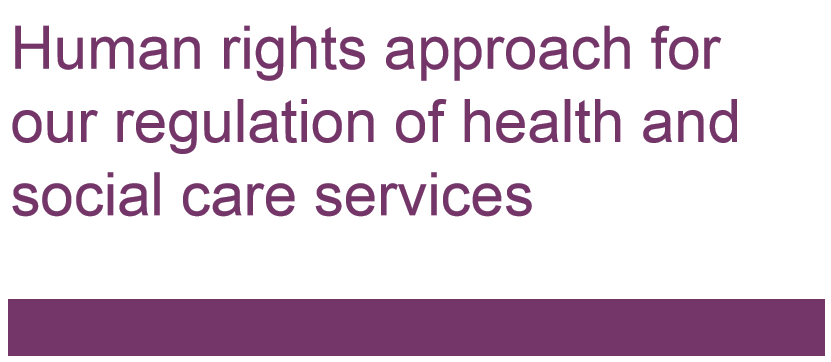 https://www.cqc.org.uk/sites/default/files/20150416_our_human_rights_approach.pdf
Making it real (Think local Act Personal)
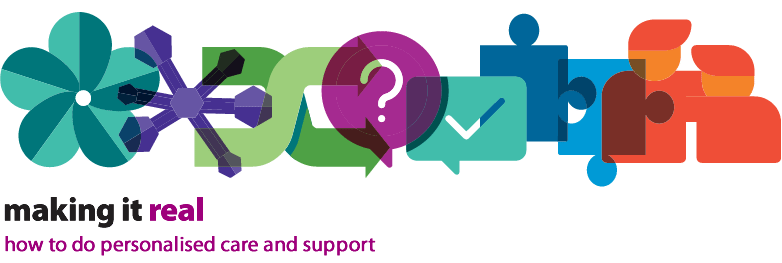 https://www.thinklocalactpersonal.org.uk/_assets/resources/personalisation/tlap/makingitreal.pdf
Six themes … very person centred framework
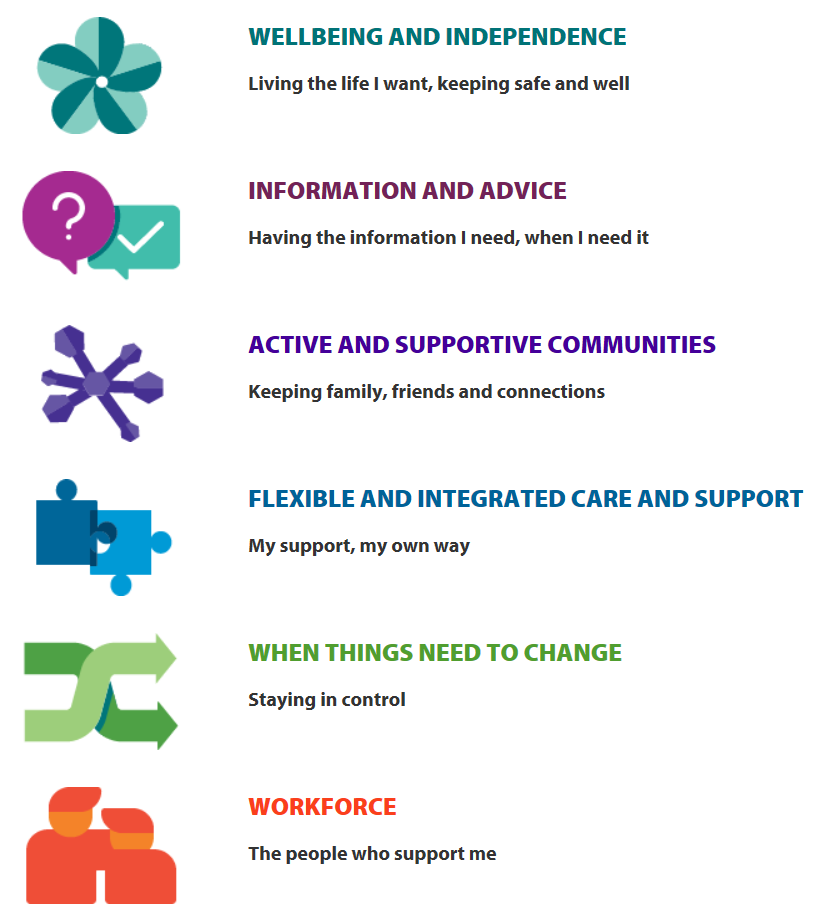 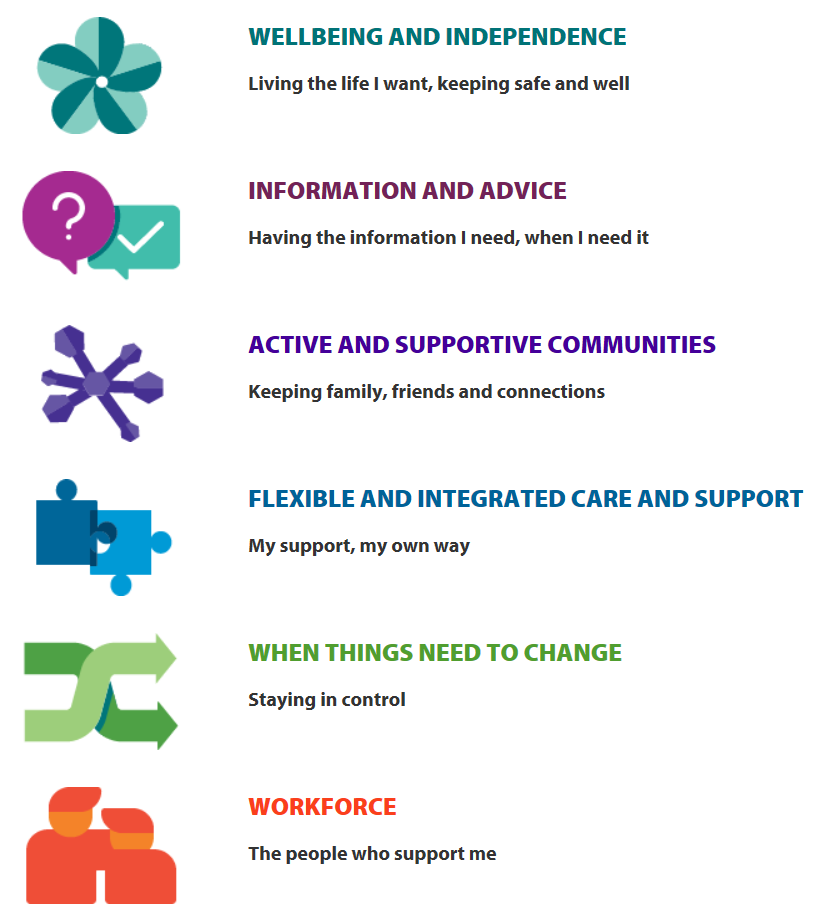 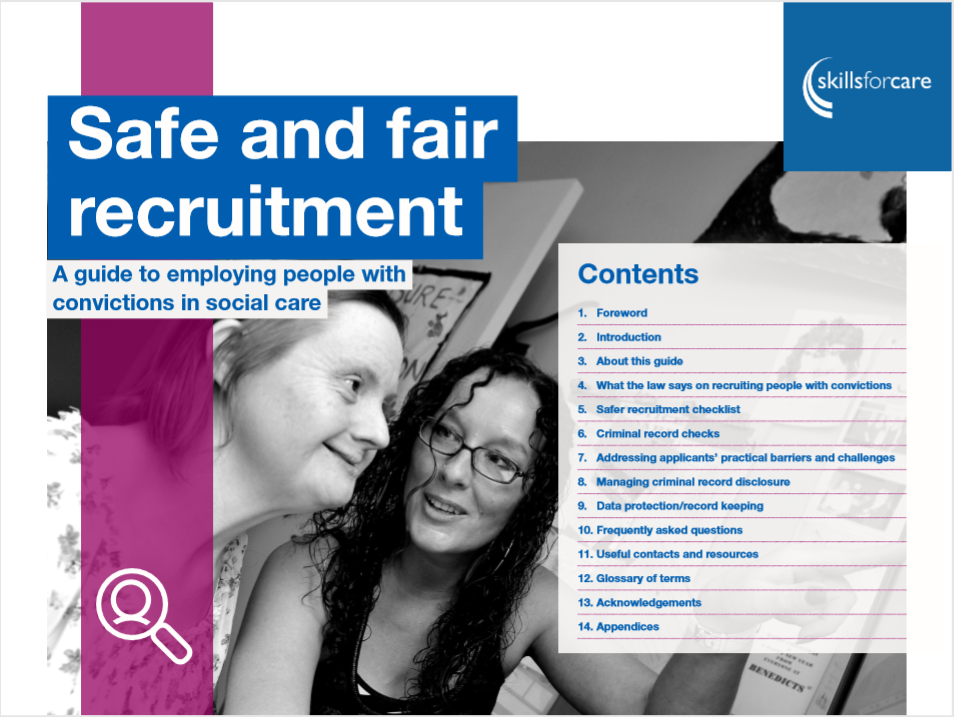 https://www.skillsforcare.org.uk/Documents/Recruitment-and-retention/Recruiting-for-potential/Safe-and-fair-recruitment-WEB.pdf
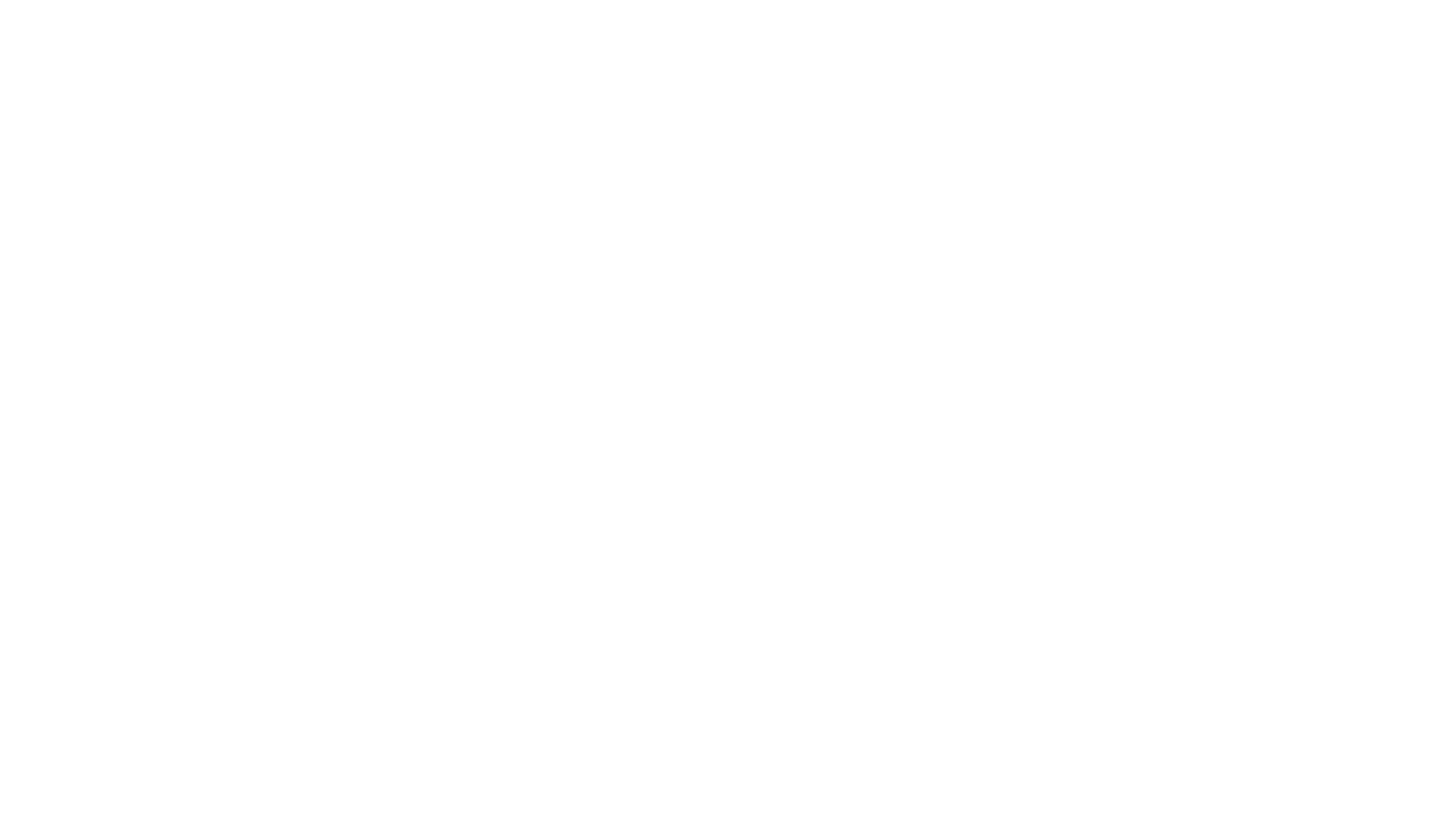 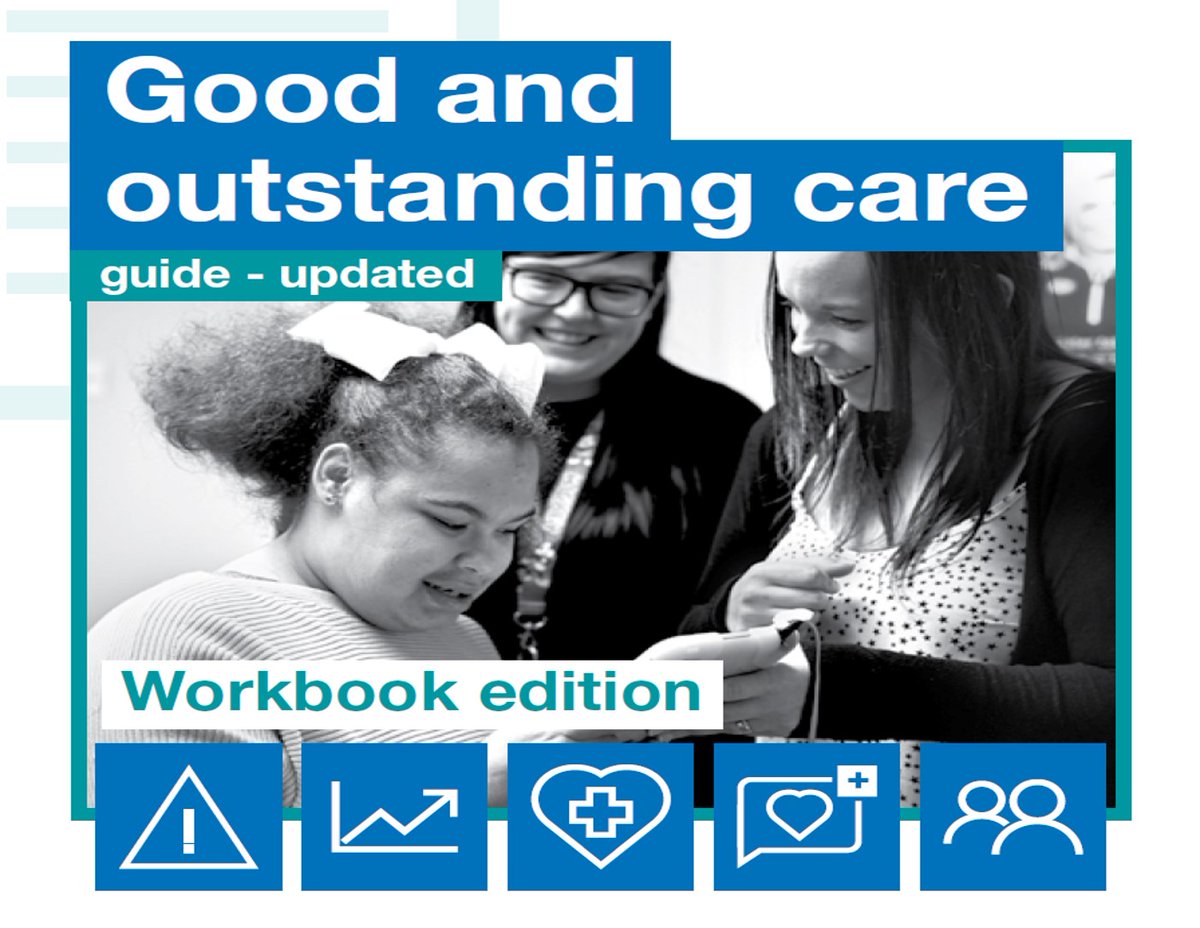 https://www.skillsforcare.org.uk/Documents/Standards-legislation/CQC/Good-and-outstanding-care-guide.pdf
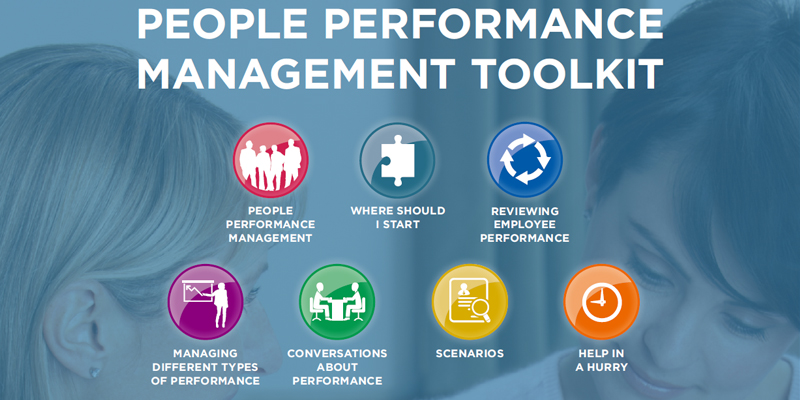 https://www.skillsforcare.org.uk/Documents/Leadership-and-management/People-Performance-Management-Toolkit/People-Performance-Management-Toolkit.pdf
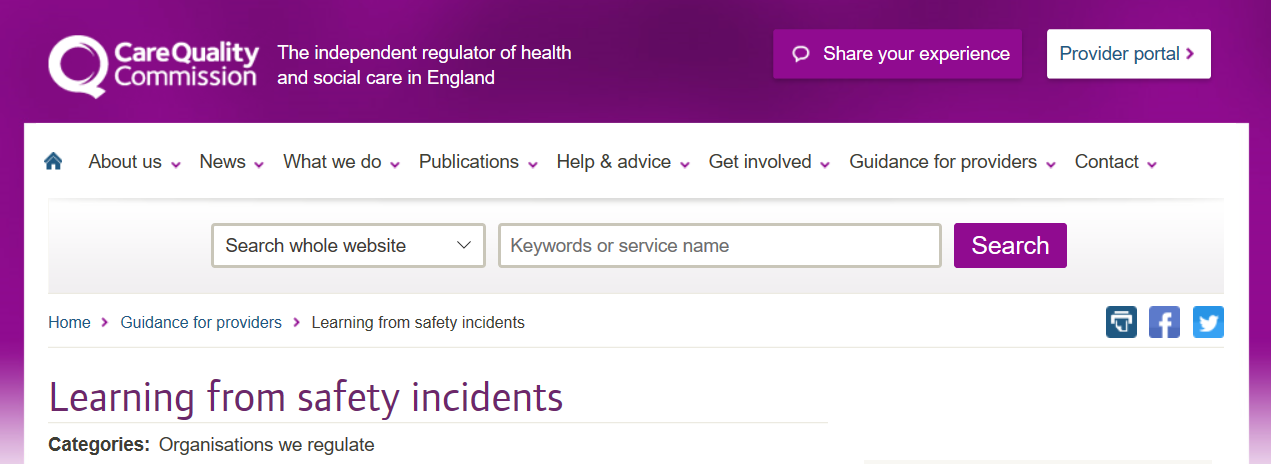 Webpage:
https://www.cqc.org.uk/guidance-providers/learning-safety-incidents
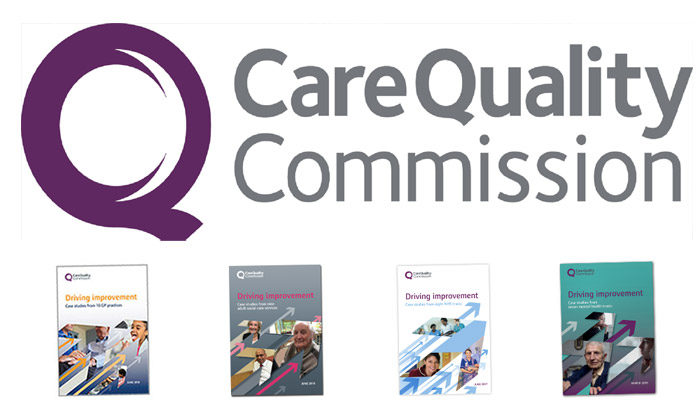 CQC – Driving improvement (case studies from adult social care services)
https://www.cqc.org.uk/sites/default/files/20180607_drivingimprovementasc_report.pdf
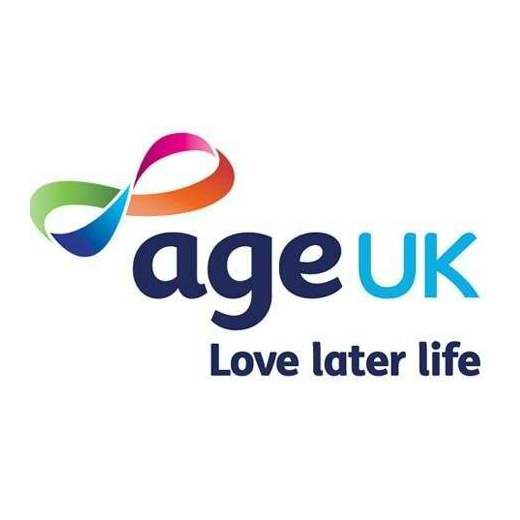 Safe to be me
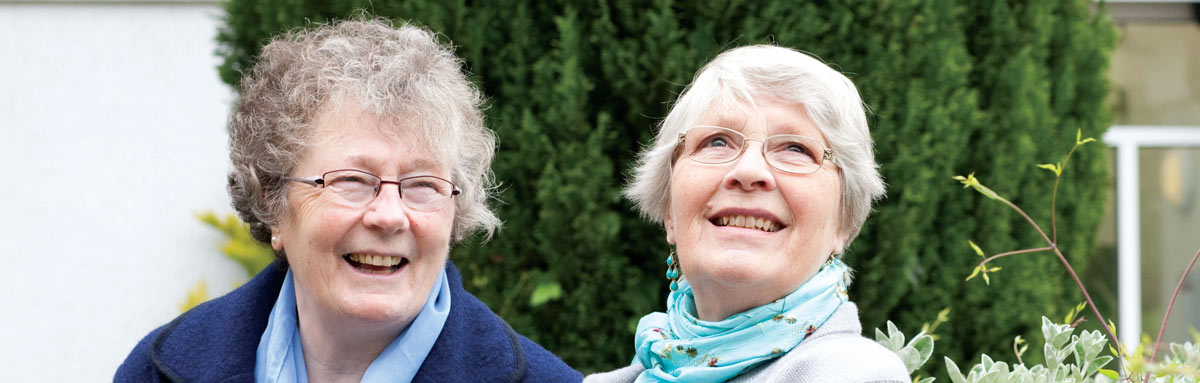 https://www.ageuk.org.uk/globalassets/age-uk/documents/booklets/safe_to_be_me.pdf
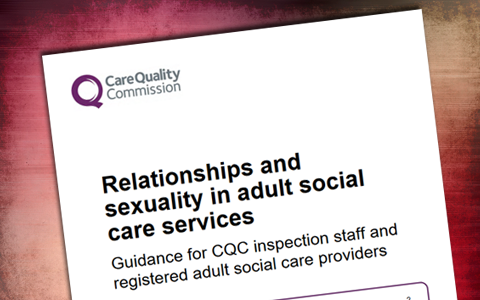 https://www.cqc.org.uk/sites/default/files/20190221-Relationships-and-sexuality-in-social-care-PUBLICATION.pdf
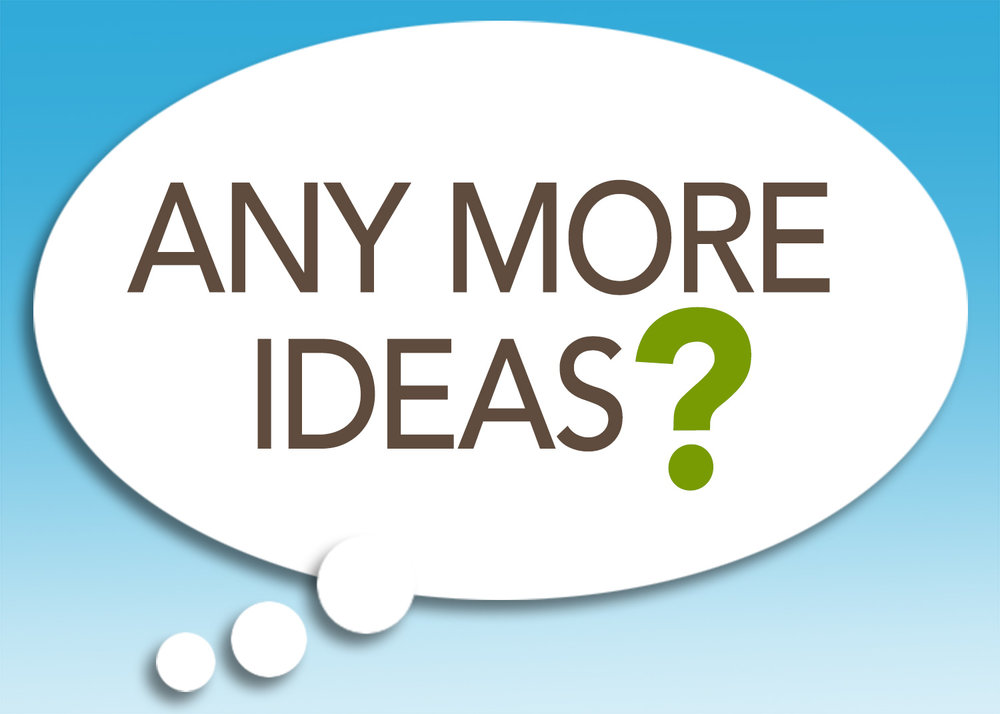 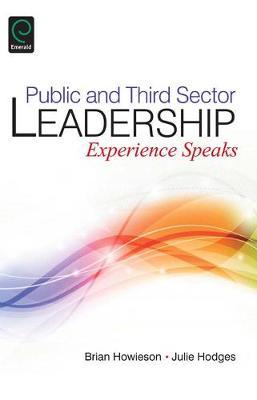 How are you contributing to leadership within your sector?
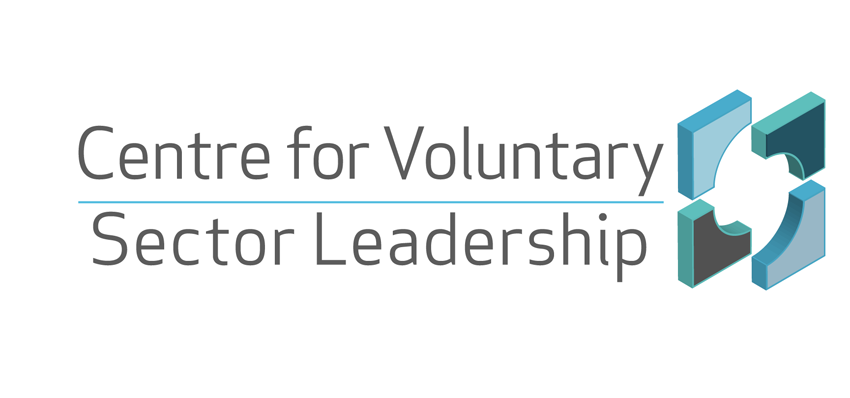 [Speaker Notes: What groups are you involved in …. Multi agency think tanks … working groups … research groups]
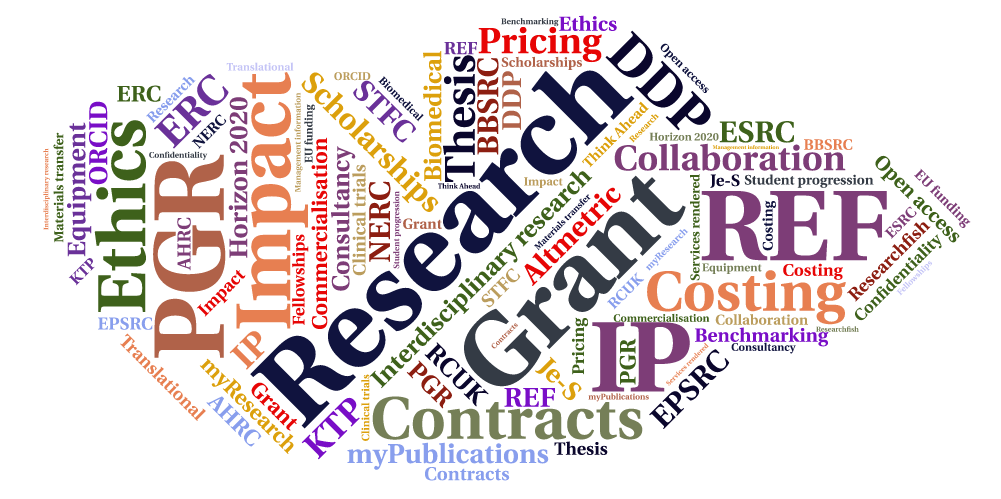 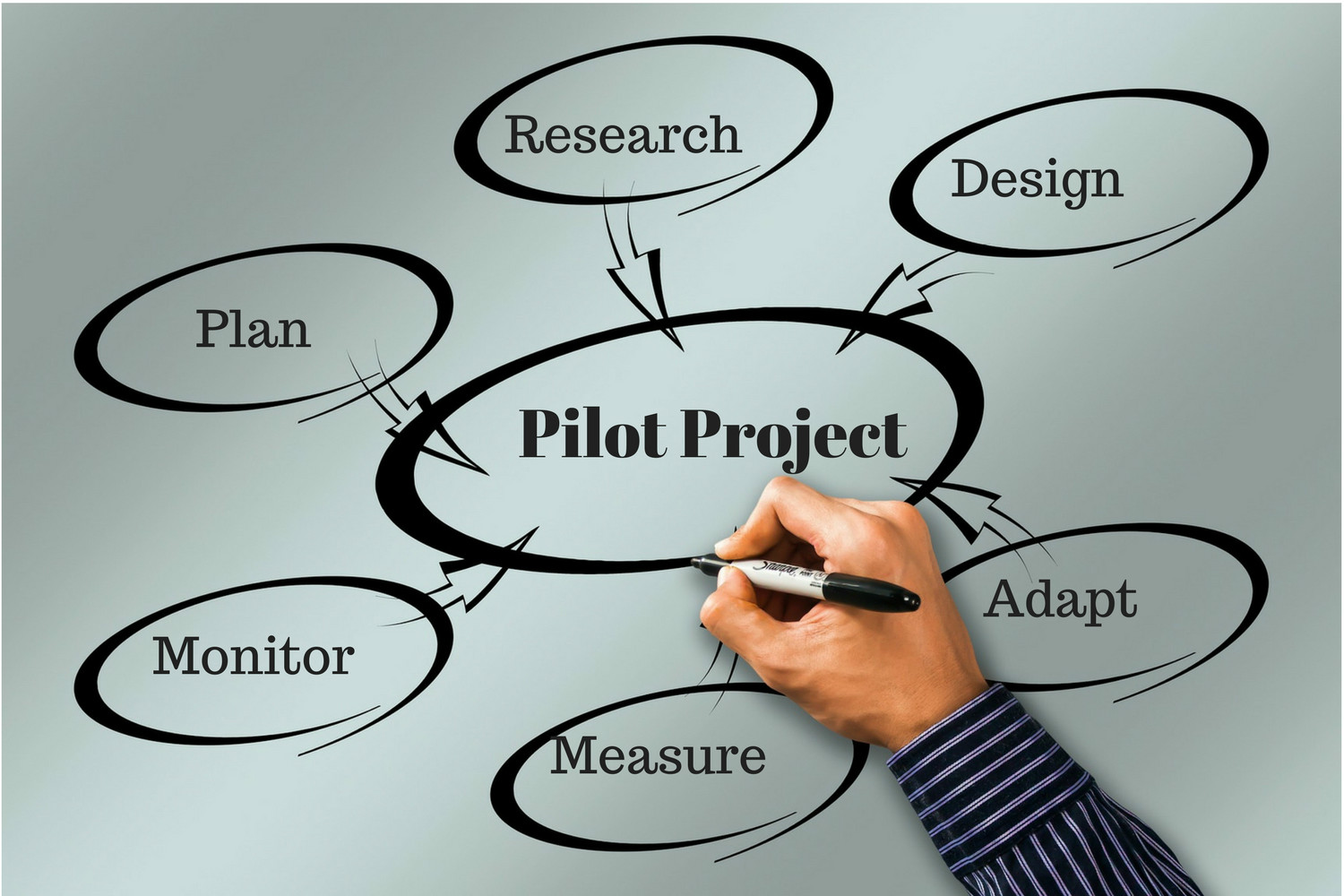 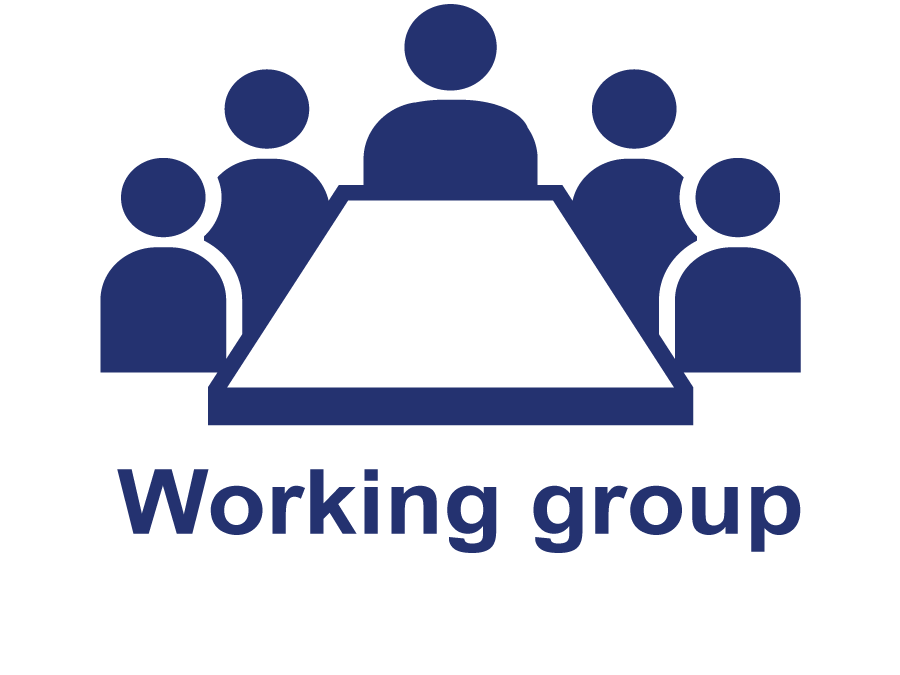 What opportunities are there to get involved … to lead the way?
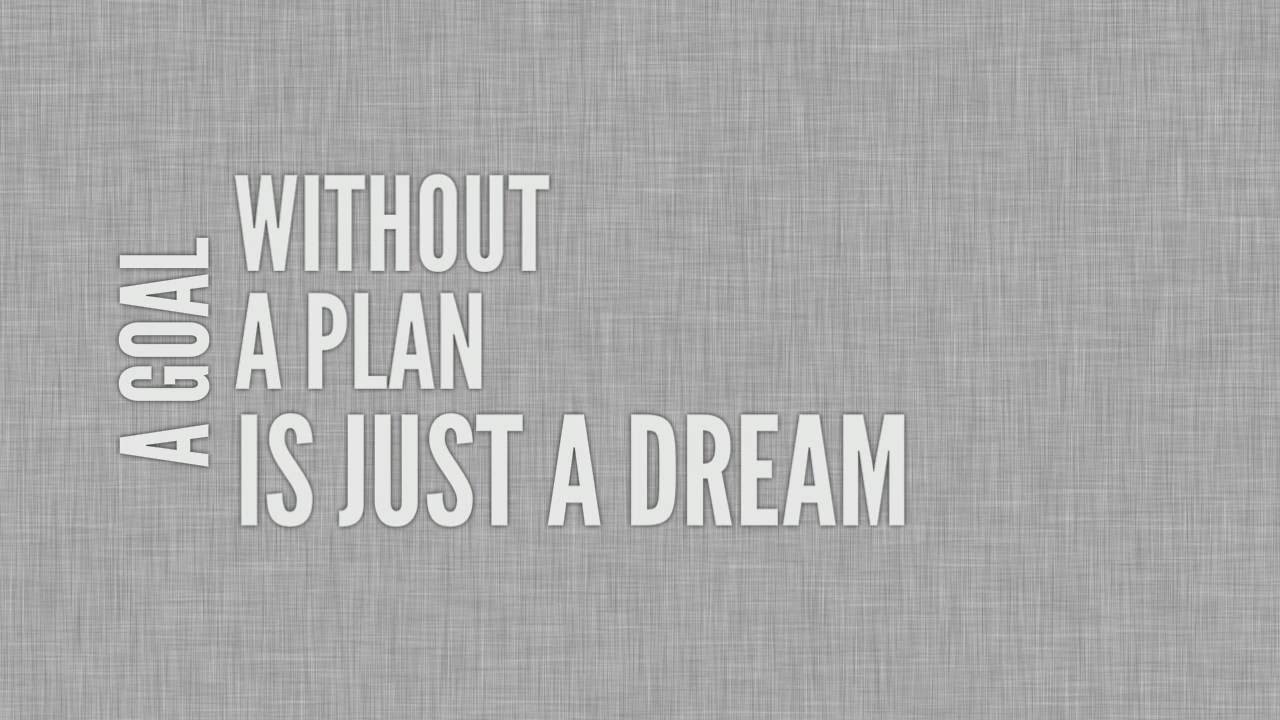 If you are aiming for outstanding … have a plan to get there